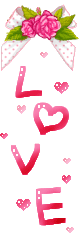 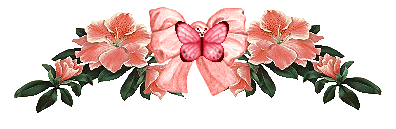 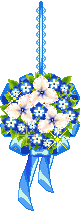 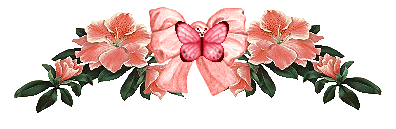 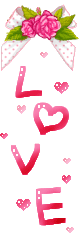 Hoạt động phát triển ngôn ngữ
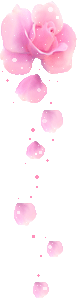 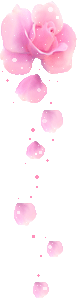 Bài thơ : Bé nhìn biển
Lứ at tuổi : 4 – 5 tuổi
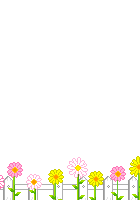 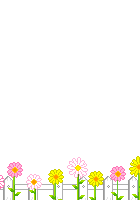 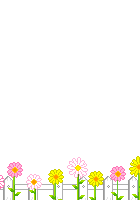 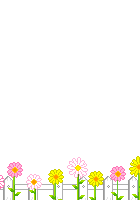 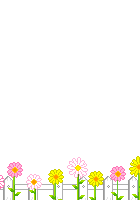 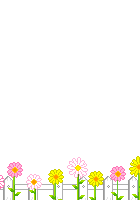 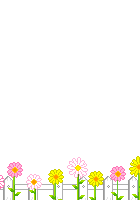 GV: NGUYỄN THỊ THU HÀ
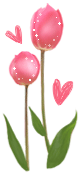 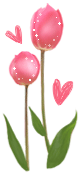 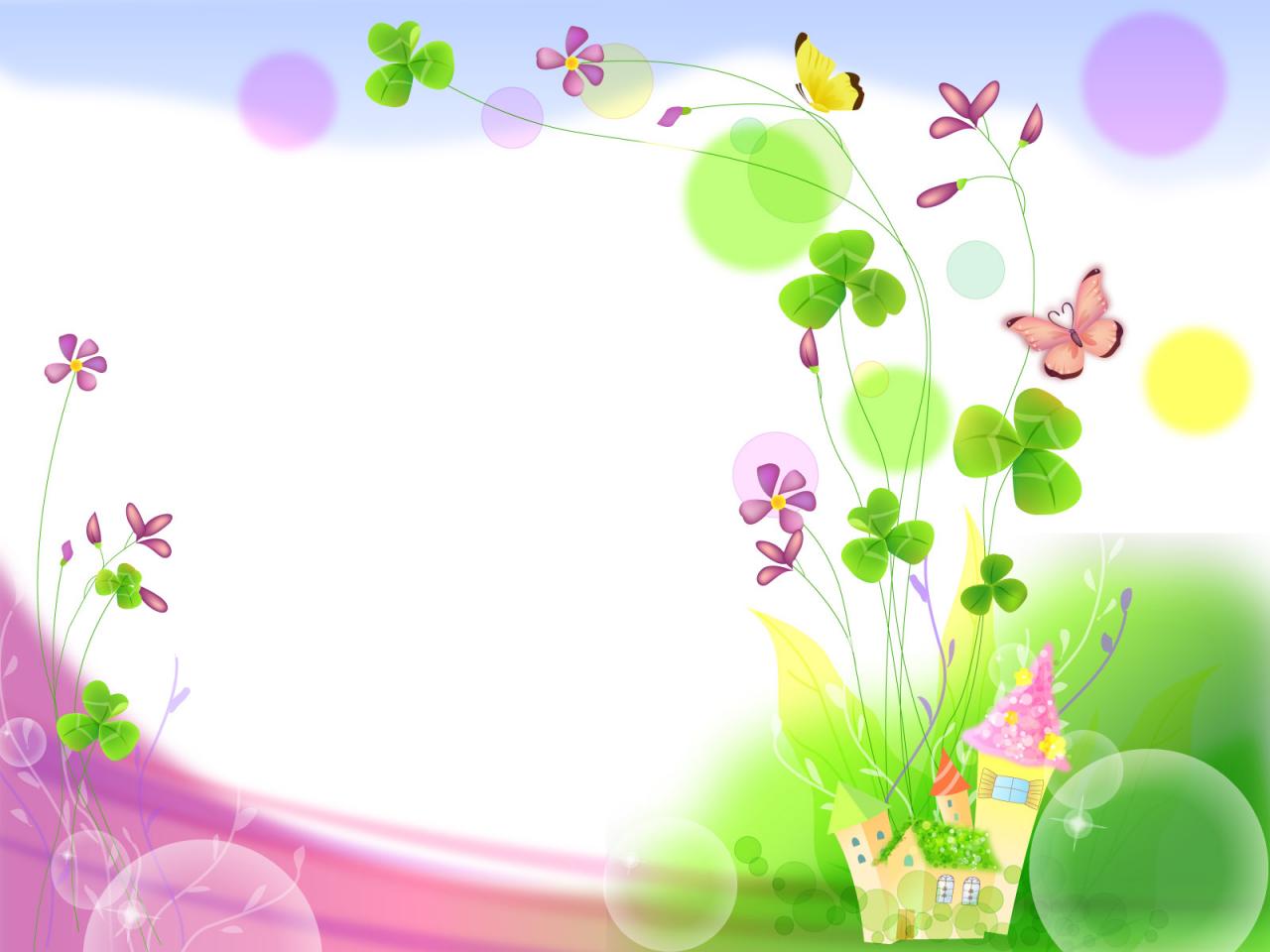 Mục đích - Yêu cầu
+ Kiến thức : Cháu biết tên bài thơ, tên tác giả.Hiểu nội dung bài thơ. Chú ý nghe cô đọc thơ, cảm nhận được nhịp điệu của bài thơ.
+ Kỹ năng : Phát triển ngôn ngữ, đọc thơ mạch lạc, rõ ràng, biểu cảm. Phát triển khả năng chú ý, tưởng tượng. 
+ Thái độ : Thông qua nội dung bài thơ giáo dục trẻ biết yêu biển, yêu quê hương mình, biết giữ gìn vệ sinh môi trường.
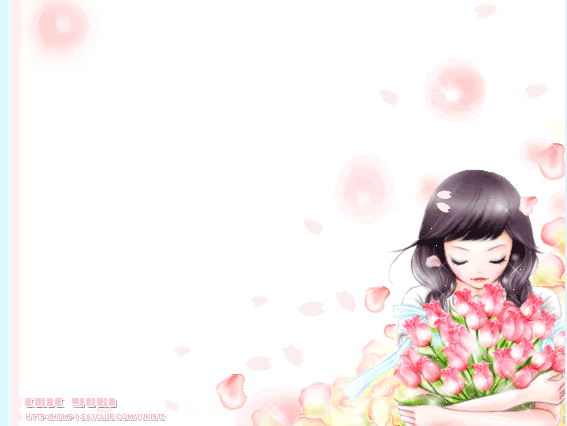 Chuẩn bị
+Bài hát : Đà Nẵng quê em
 +Bài giảng bằng powerPoint
+Tranh thể hiện nội dung bài thơ cắt rời
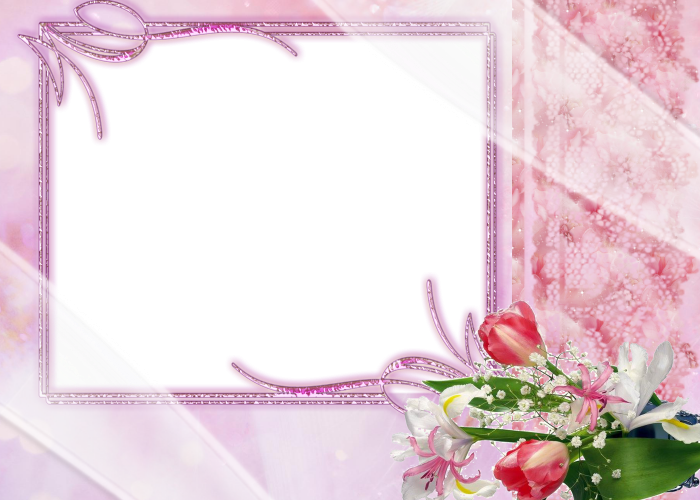 HOẠT ĐỘNG 1:
Hát và vận động bài hát 
“ Đà Nẵng quê em” 
Quan sát, đàm thoại slide về biển
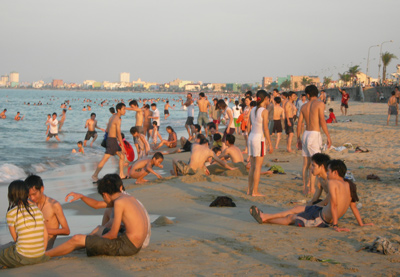 Biển Phạm Văn Đồng
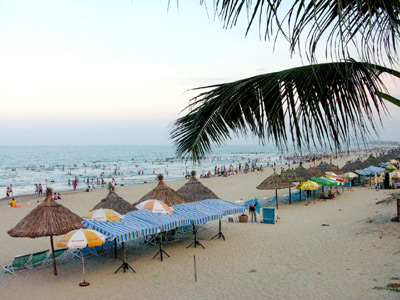 Biển T20
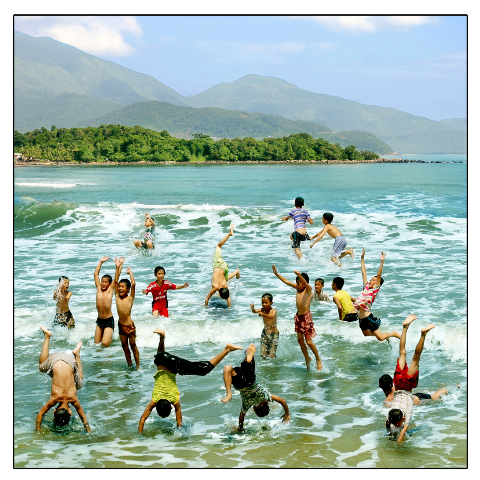 Biển Nam Ô
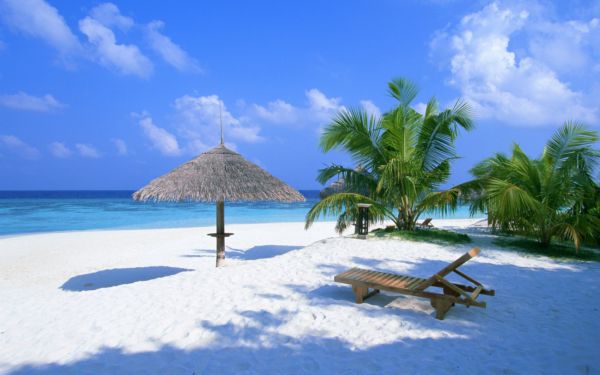 Biển Mỹ Khê
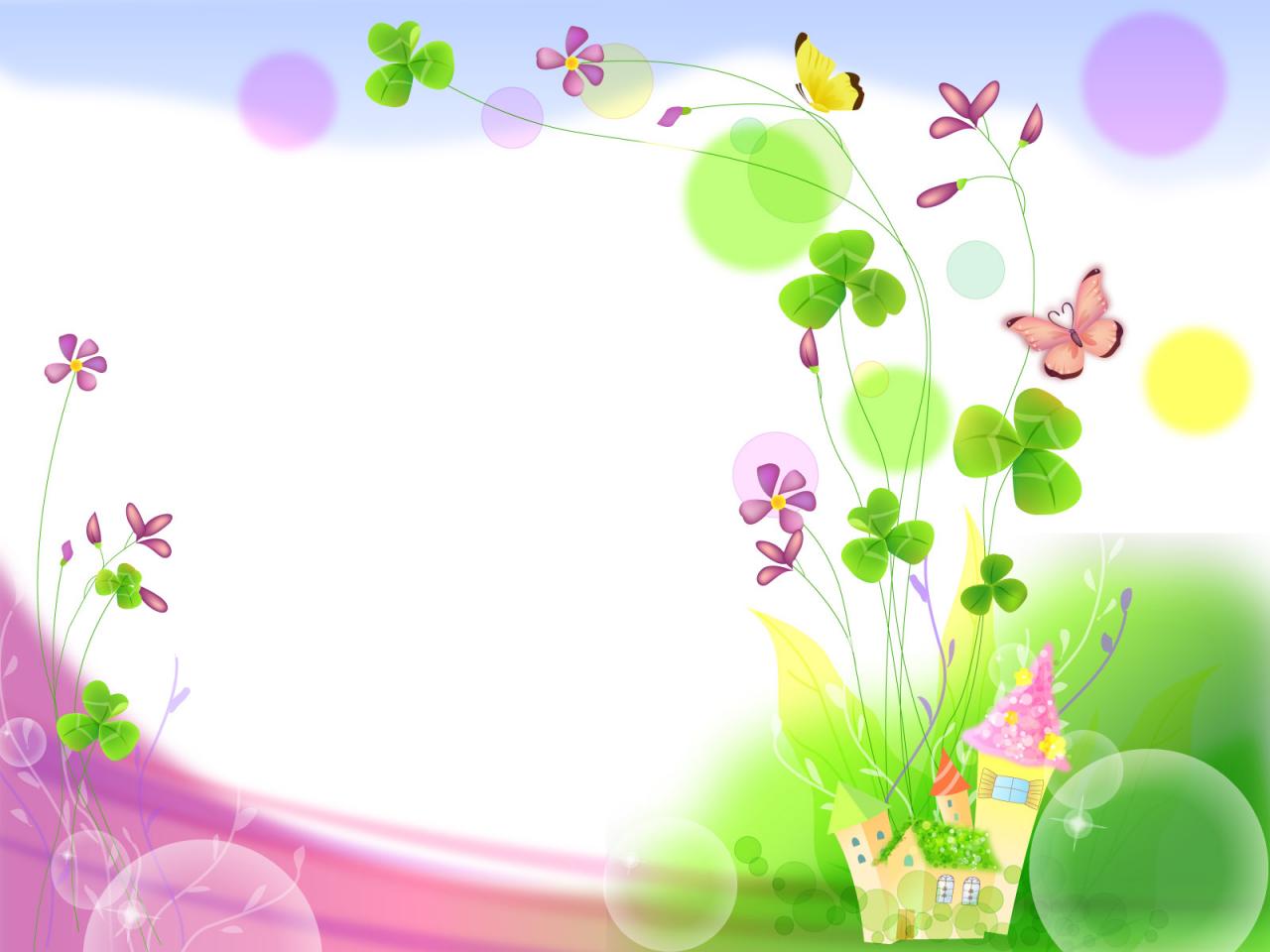 HOẠT ĐỘNG 2
Cô đọc lần 1
Bé nhìn biển

Nghỉ hè với bố 
Bé ra biển chơi
Tưởng rằng biển nhỏ
Mà to như trời

Như con sông lớn
Chỉ có một bờ
Bãi giằng với sóng
Chơi trò kéo co

Nghìn con sóng khỏe
Lon ta lon ton
Biển to lớn thế
Vẫn là trẻ con
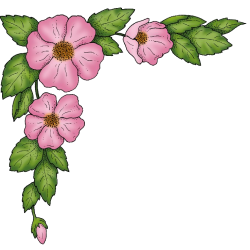 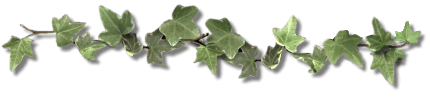 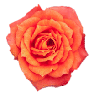 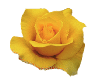 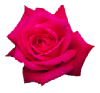 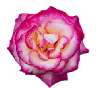 Lần 2: cô đọc kèm slide minh họa
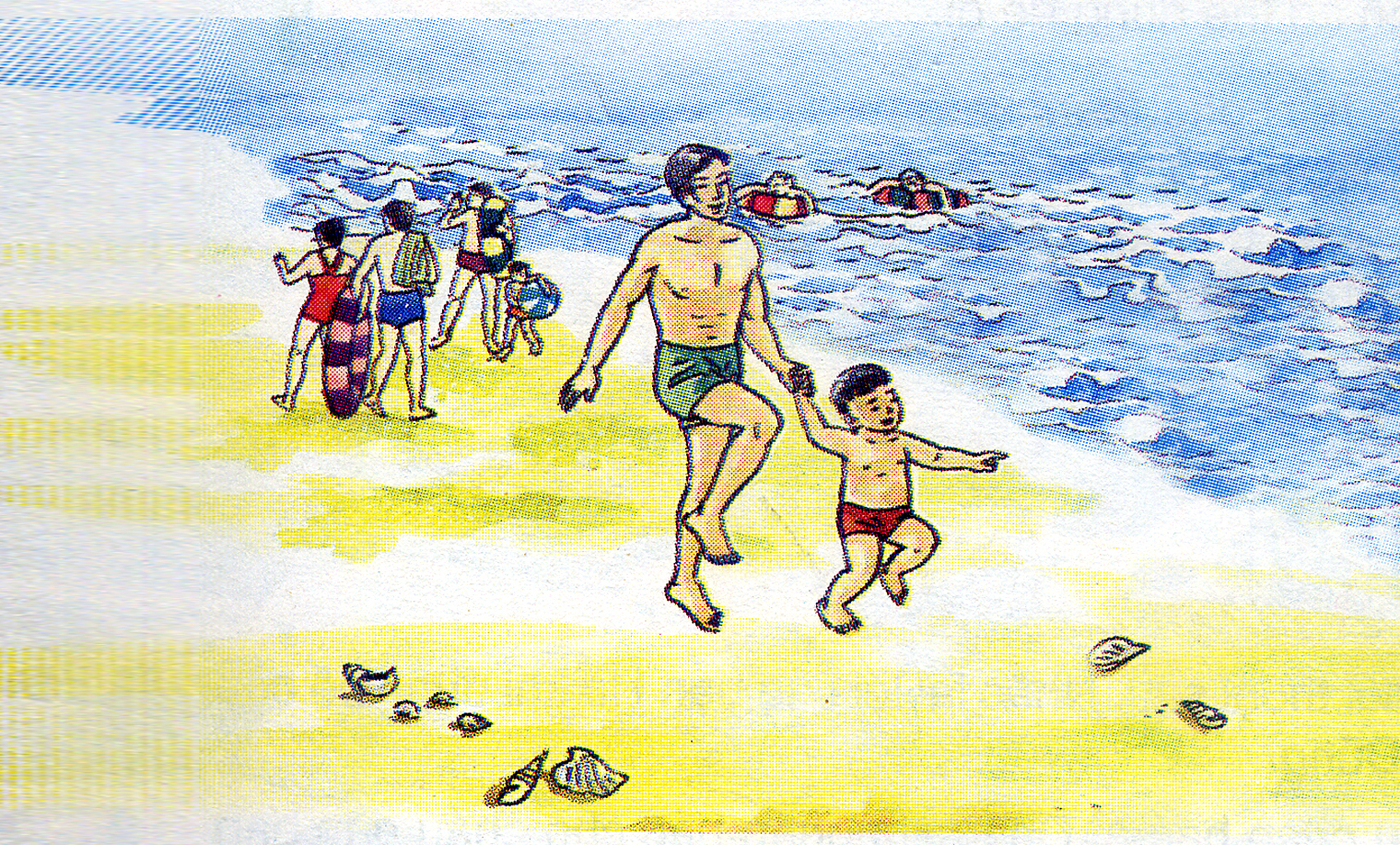 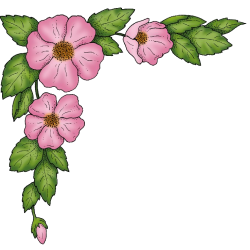 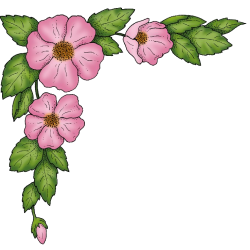 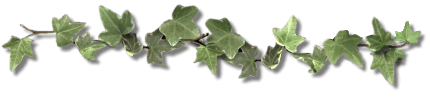 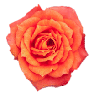 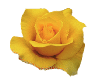 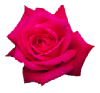 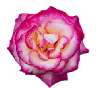 Bài thơ “Bé nhìn biển”
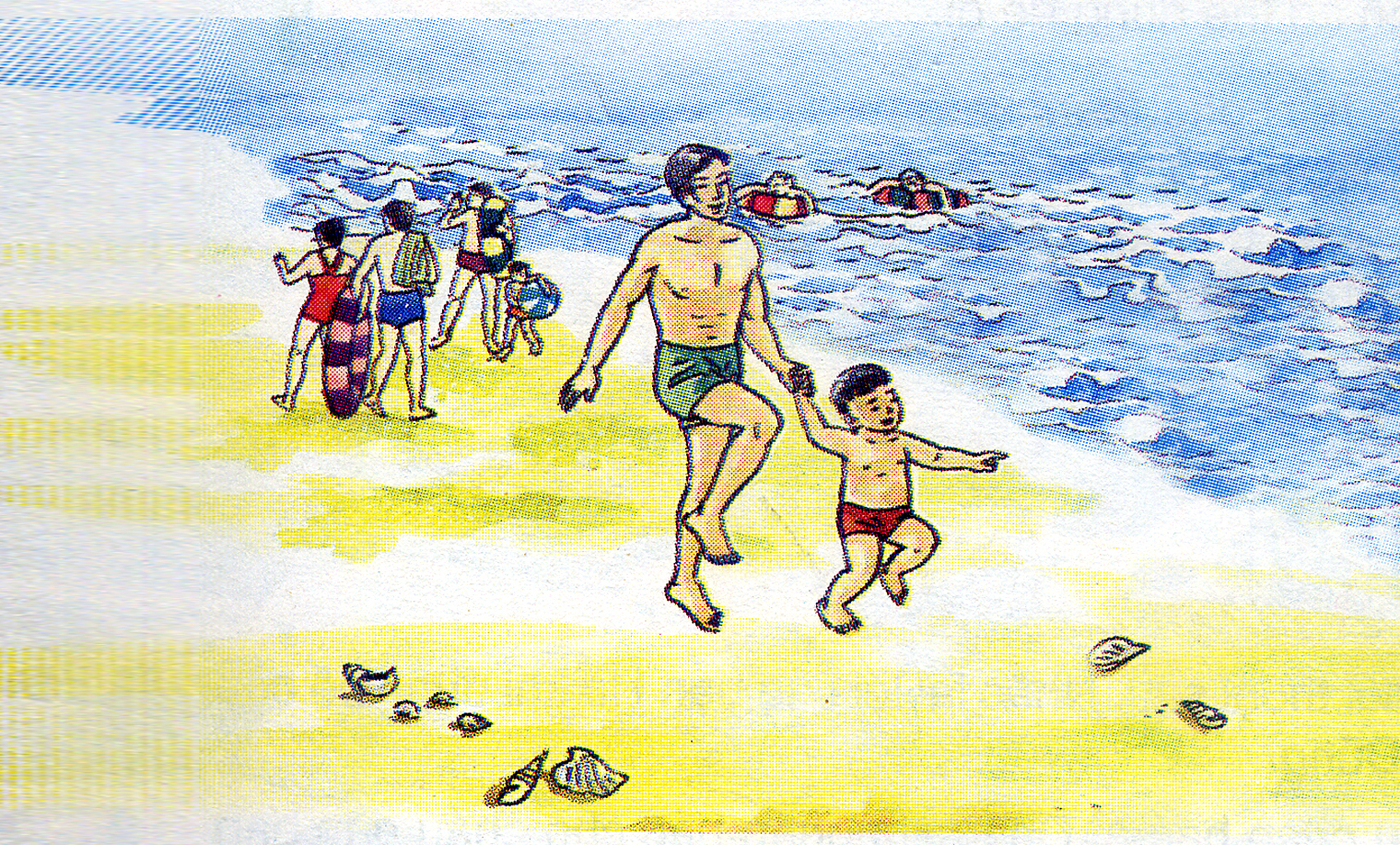 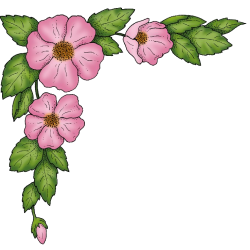 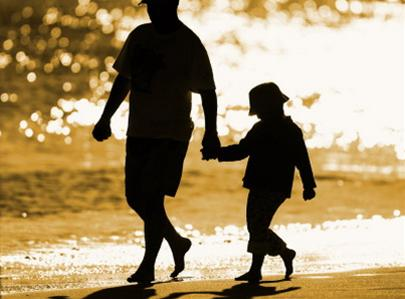 Nghỉ hè với bố
Bé ra biển chơi
Tưởng rằng biển nhỏ
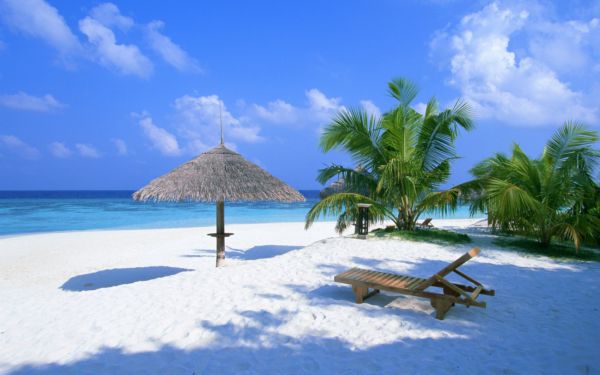 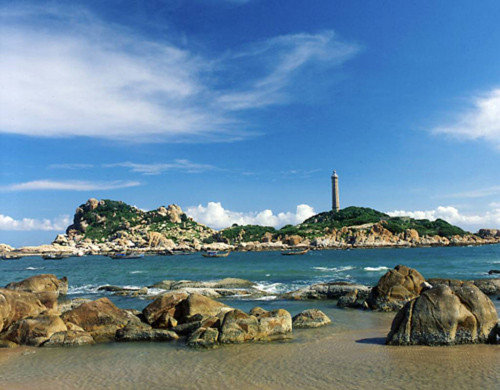 Mà to như trời
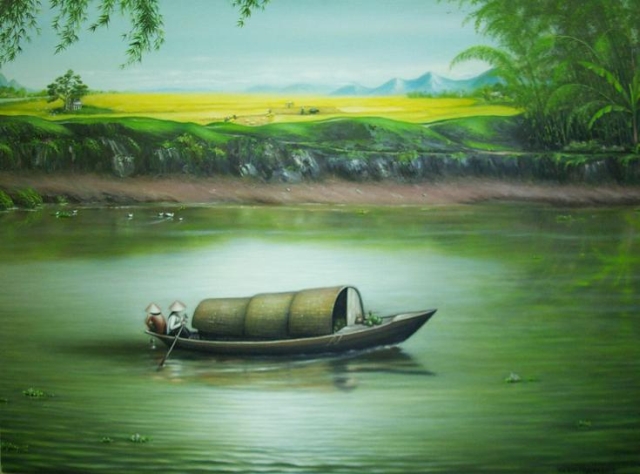 Như con sông lớn 
Chỉ có một bờ
Bãi giằng với sóng
Chơi trò kéo co
Bãi giằng với sóng
Chơi trò kéo co
Nghìn con sóng khỏe
Lon ta lon ton
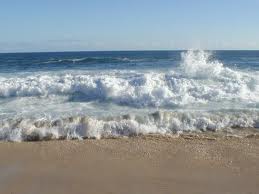 Biển to lớn thế
Vẫn là trẻ con
Hoạt động 3
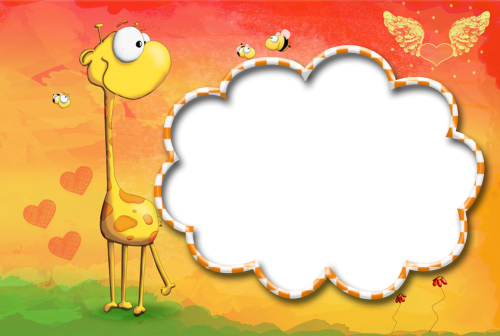 Đàm thoại
Bài thơ có tên gì? Do ai sáng tác
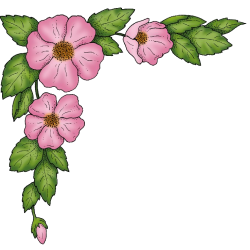 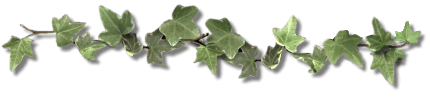 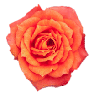 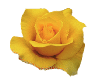 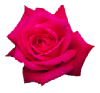 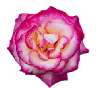 Bài thơ: Bé nhìn biển
Tác giả: Trần Mạnh Hảo
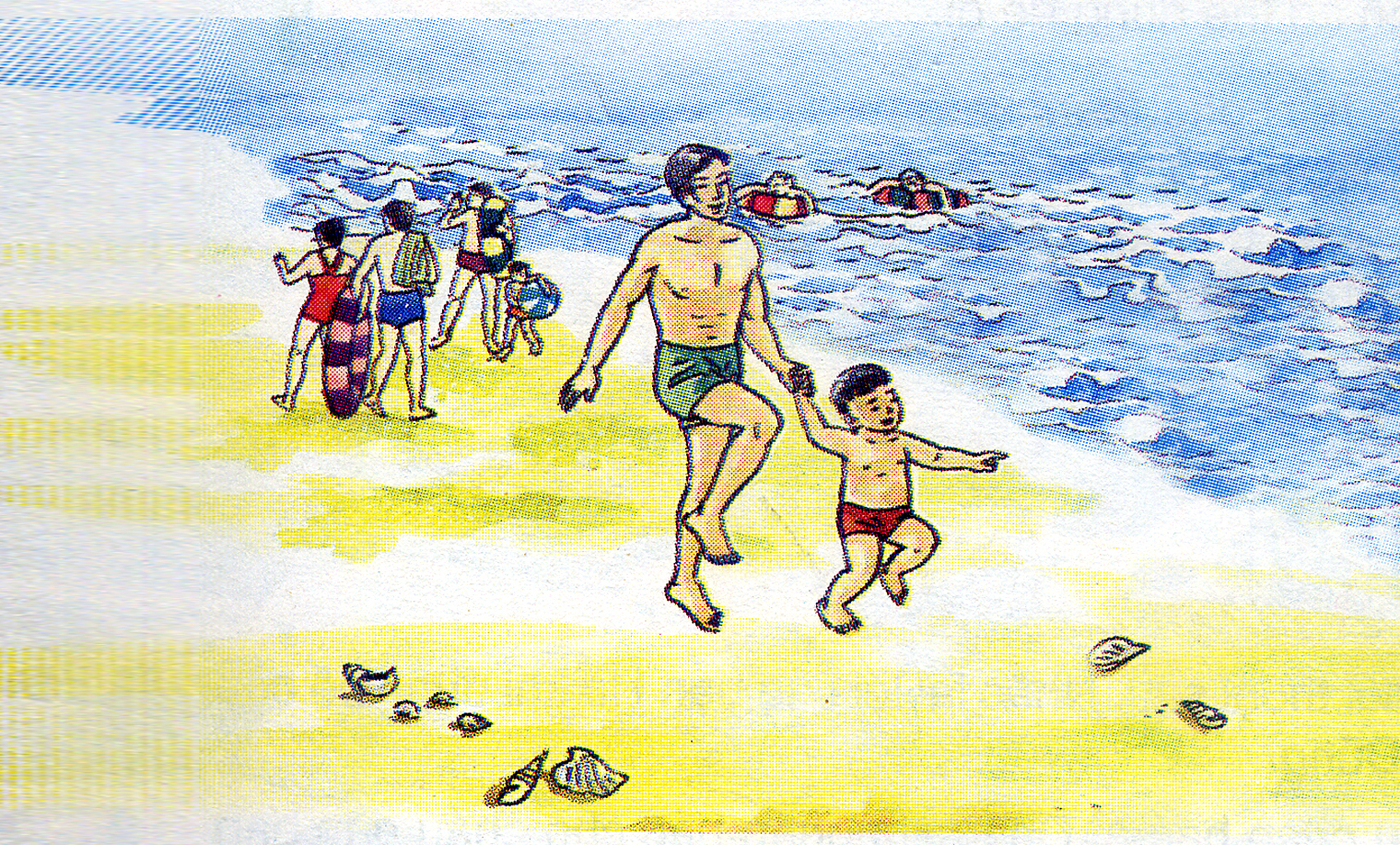 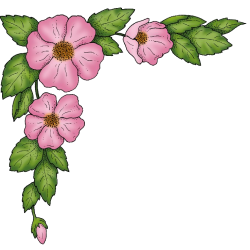 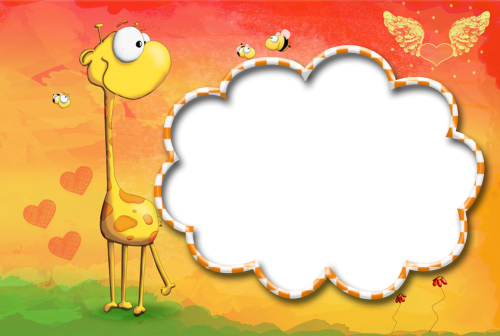 Đàm thoại
Nghỉ hè, bé được đi chơi với ai, ở đâu?
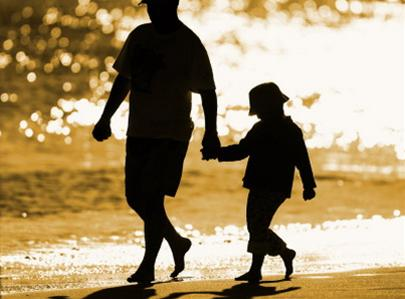 Nghỉ hè với bố
Bé ra biển chơi
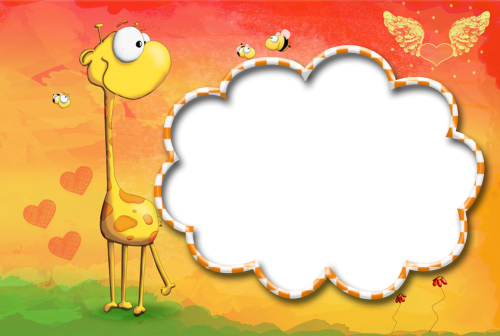 Đàm thoại
Khi ra đến biển bé ngạc nhiên điều gì?
Tưởng rằng biển nhỏ
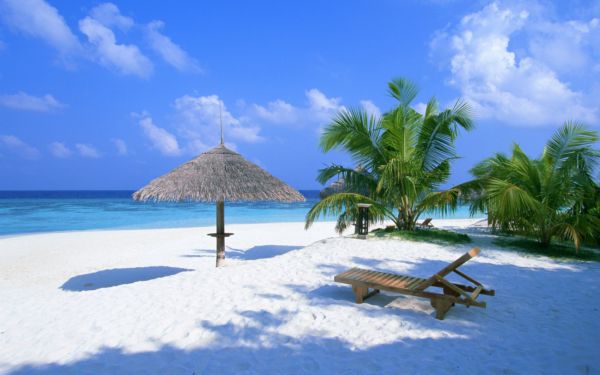 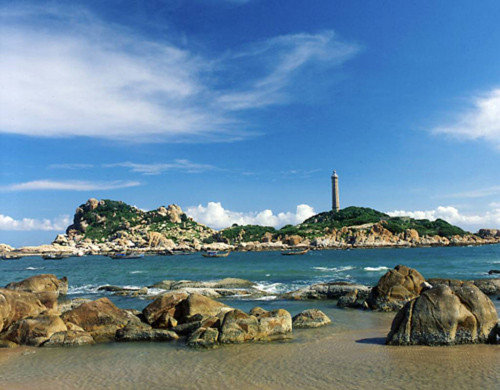 Mà to như trời
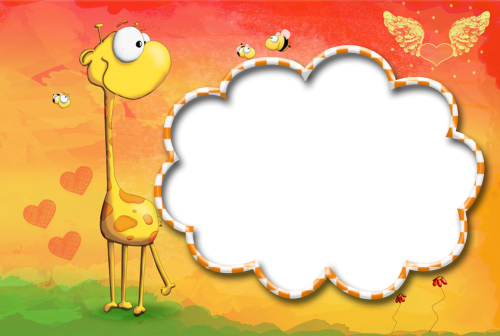 Đàm thoại
Bé thấy biển giống gì?
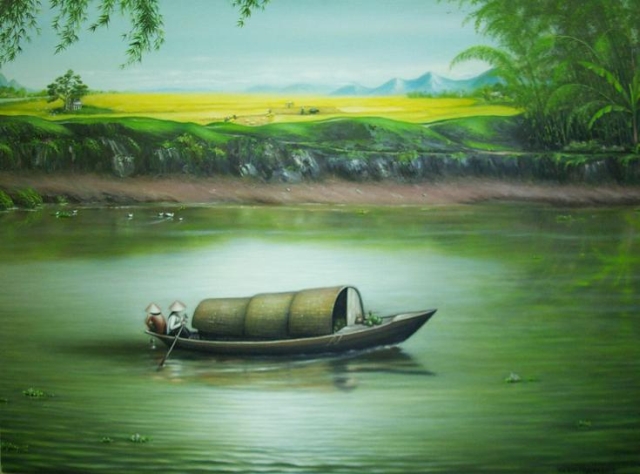 Như con sông lớn
Chỉ có một bờ
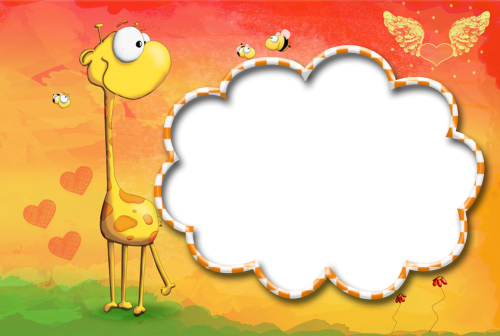 Đàm thoại
Câu thơ nào nói lên biển giống trẻ con
Nghìn con sóng khỏe
Lon ta lon ton
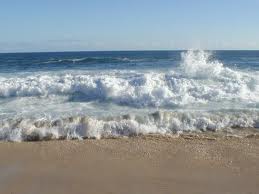 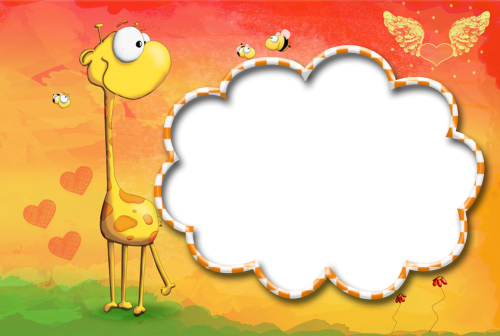 Đàm thoại
Biển to lớn thế nhưng biển vẫn giống như gì?
Biển to lớn thế
Vẫn là trẻ con
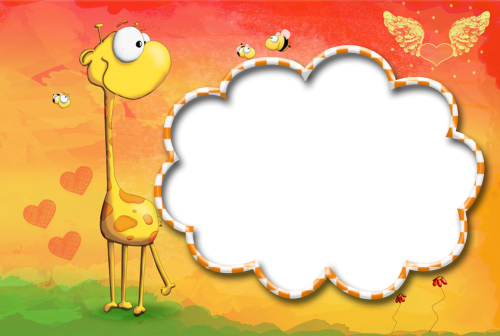 Đàm thoại
Các con có yêu biển không? Yêu biển thì chúng ta phải làm gì?
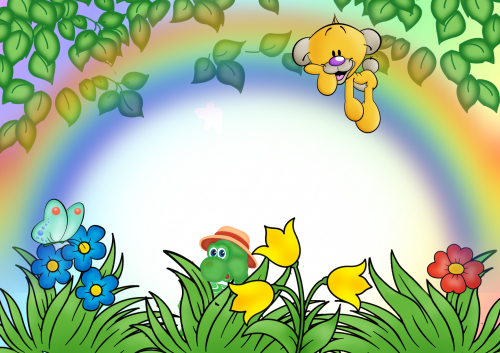 Hoạt động 4
- Cả lớp đọc thơ Cô cho trẻ đọc nhiều hình thức khác nhau (nhóm ,hiệu lệnh của cô, cá nhân)
- Cô chú ý sửa sai cho trẻ.
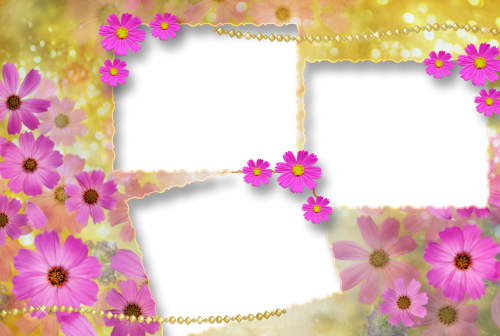 Hoạt động 5: Trò chơi “ Ghép tranh”
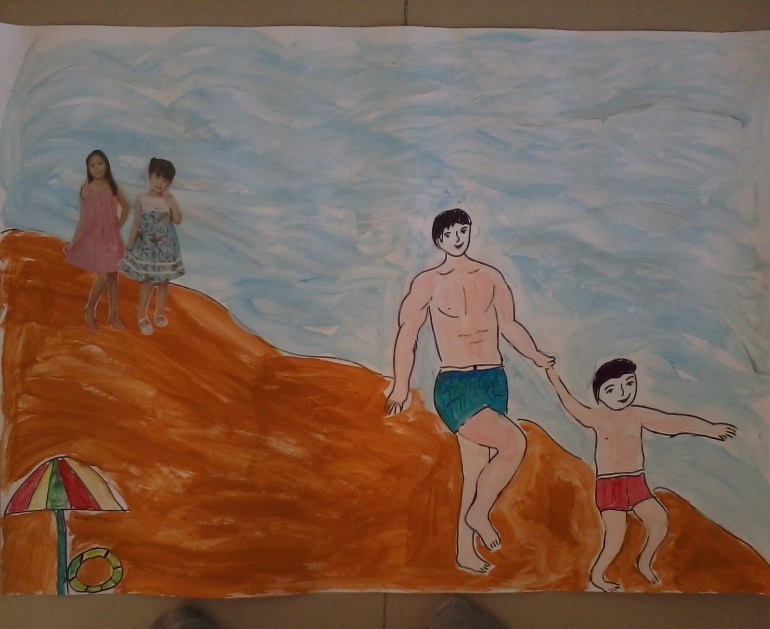 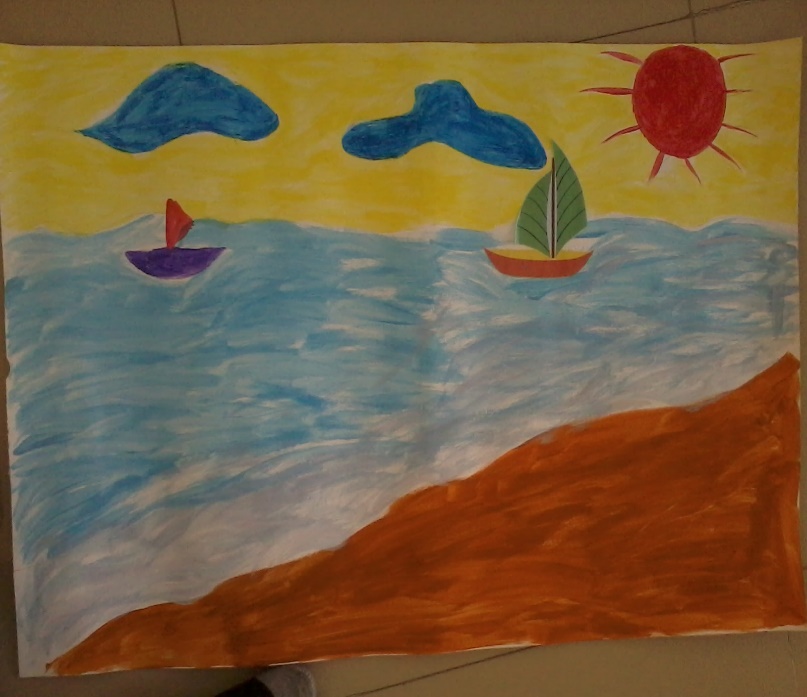 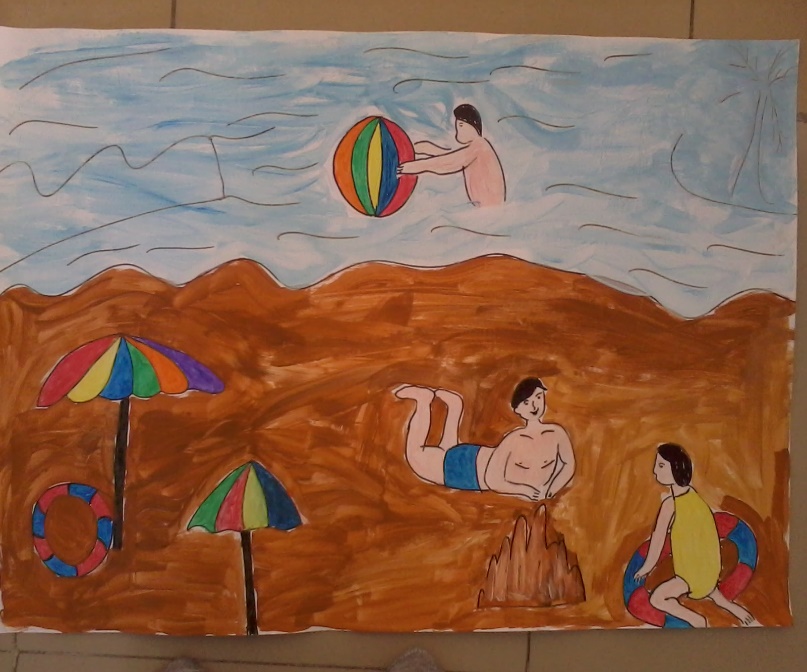 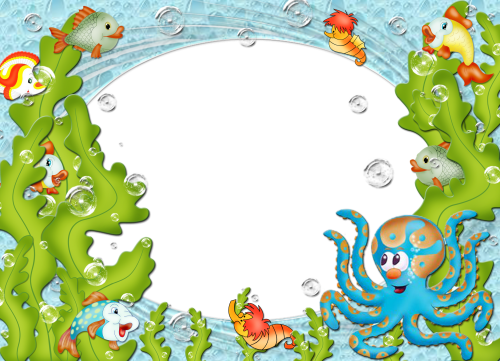 Hoạt động 6
Hát và vận động 
bài hát “Bé nhìn biển”
Chào tạm biệt các bé !
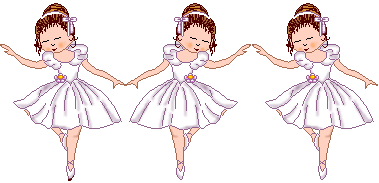 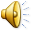